Ezzeddine FM, Leon IG, Cha YM
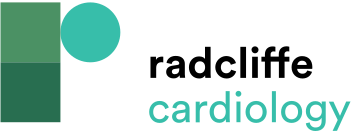 Randomised Controlled Clinical Trials Comparing CSP with BiVP in Patients Eligible for CRT
Citation: Arrhythmia & Electrophysiology Review 2023;12:e22.
https://doi.org/10.15420/aer.2023.03
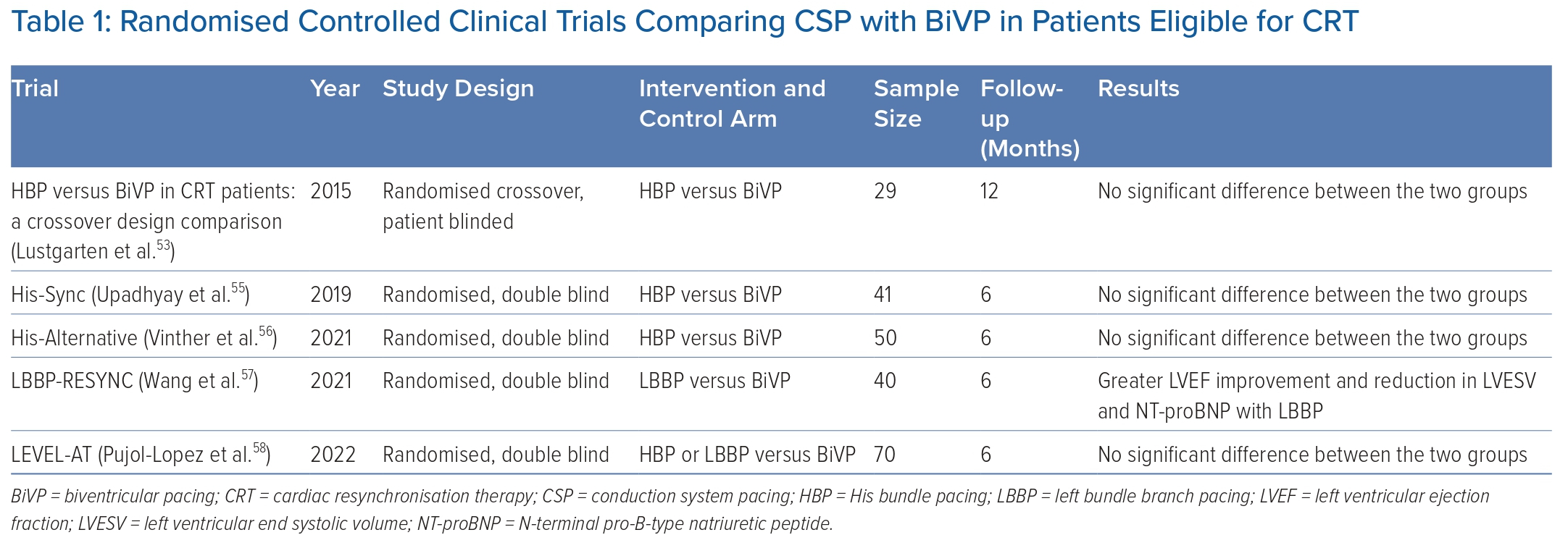